Les conflits
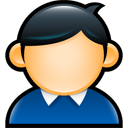 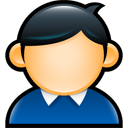 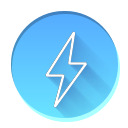 Définition
Un conflit est une situation d’opposition entre personnes ou groupes de personnes.
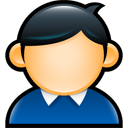 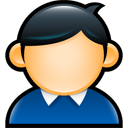 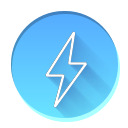 Enjeu
Un conflit nuit à la cohésion du groupe et à sa performance.
Les types de conflits
Selon la nature
Conflit d’intérêt
Conflit de pouvoir
Conflit d’idéologie
Conflit personnel
Selon la forme
Conflit latent
Conflit larvé
Conflit ouvert
Les attitudes dans un conflit
Coopératives
La collaboration
L’acceptation
Non coopératives
L’évitement
La contestation, l’agressivité
Mais aussi…
La manipulation
Le dépassement des conflits
Les modalités de dépassement
La négociation recherche d’un compromis
Le recours à des intervenants extérieurs
La médiation
Le recours hiérarchique
L’arbitrage
Compétences demandées
Vous devez être capable de…
percevoir et expliquer la dégradation du climat relationnel en milieu de travail
qualifier un conflit et en repérer les conséquences sur le groupe
proposer des modalités de dépassement du conflit